Very Low NoiseUnconditionally StableMMIC Amplifiers
Paul Wade W1GHZ
Remember Building Preamps?
Exotic Device - $$$
Johanson Trimmers
Finicky construction
Tune until trimmers wear out
NF changes on antenna
Oscillates if bird flies by
 3 dB NF
QST 1978 GaAsFET
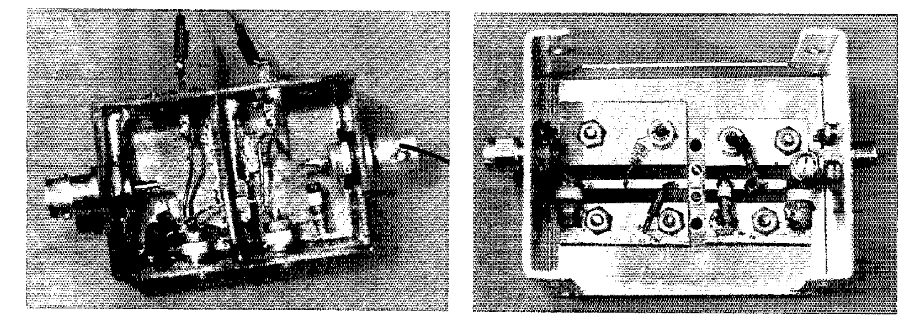 2016 MMIC – PGA-103
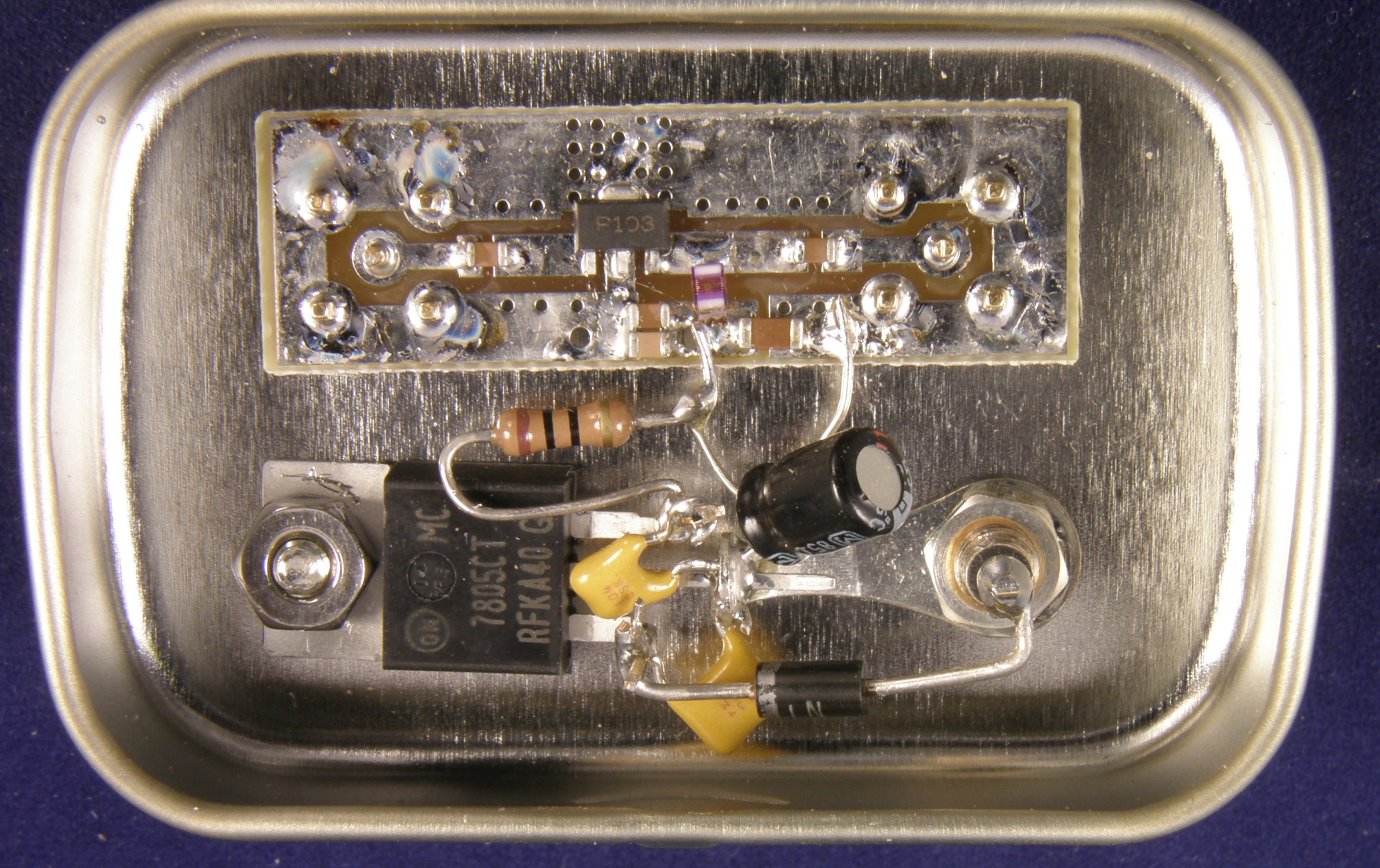 2024 MMIC – NXP BGU8051 Uncondiotionally Stable
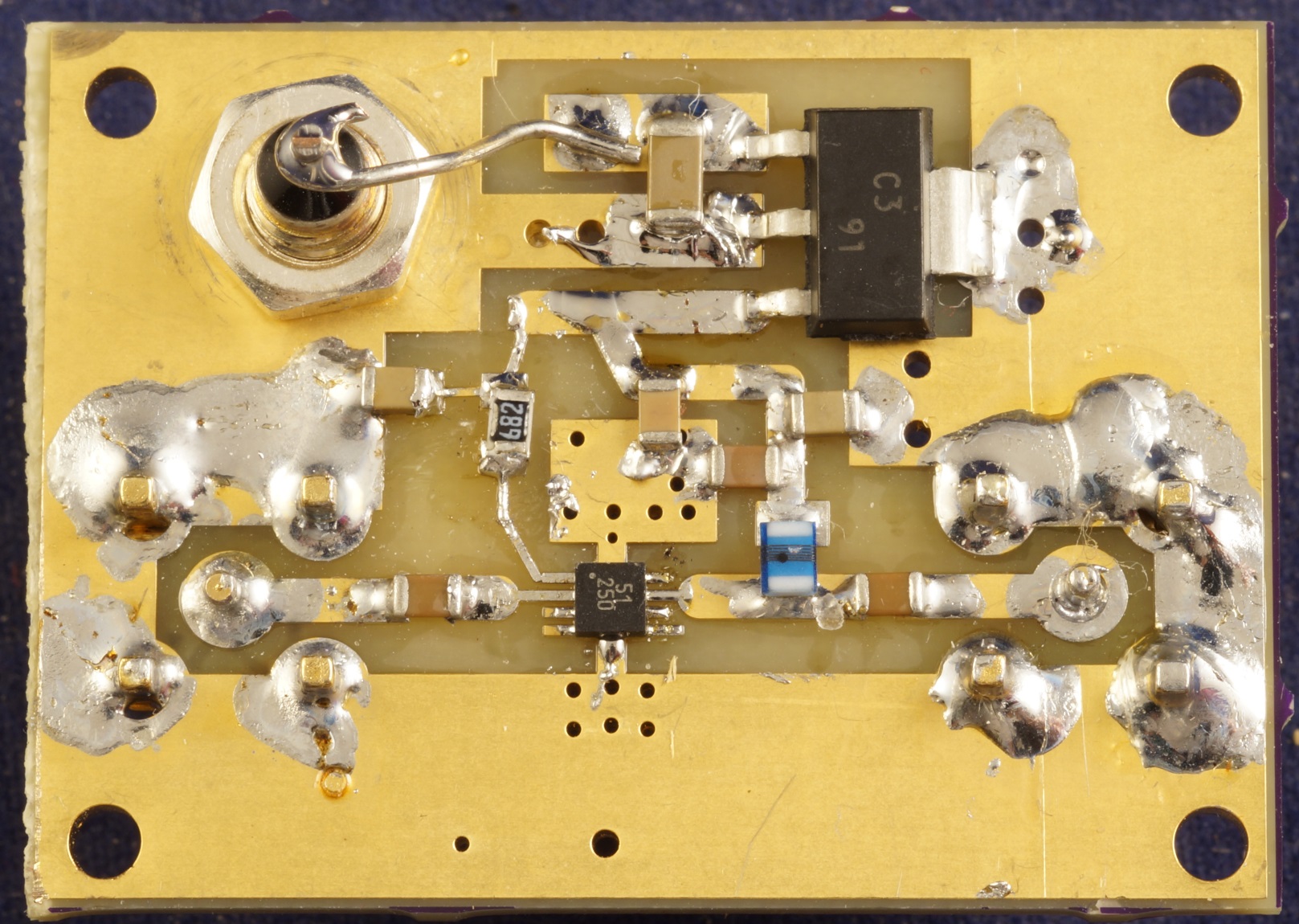 NXP BGU8051 MMIC
Tiny Package – 2 mm square
No leads – pads under package
Ground pad under middle
Pad spacing 0.5 mm
Bias resistor to set current

Toaster 0ven soldering – N1JEZ
Simple Schematic
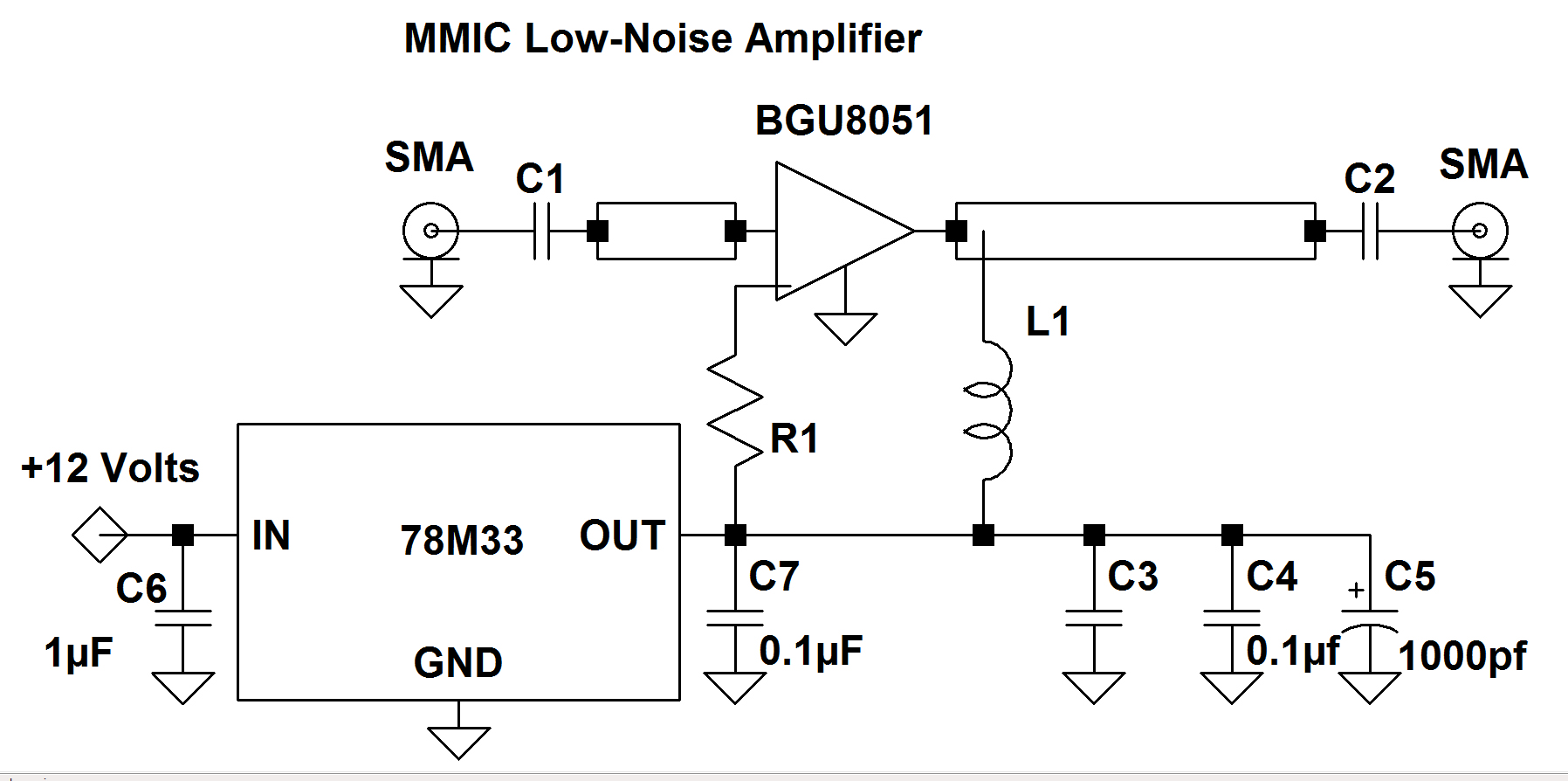 BGU8051 Performance
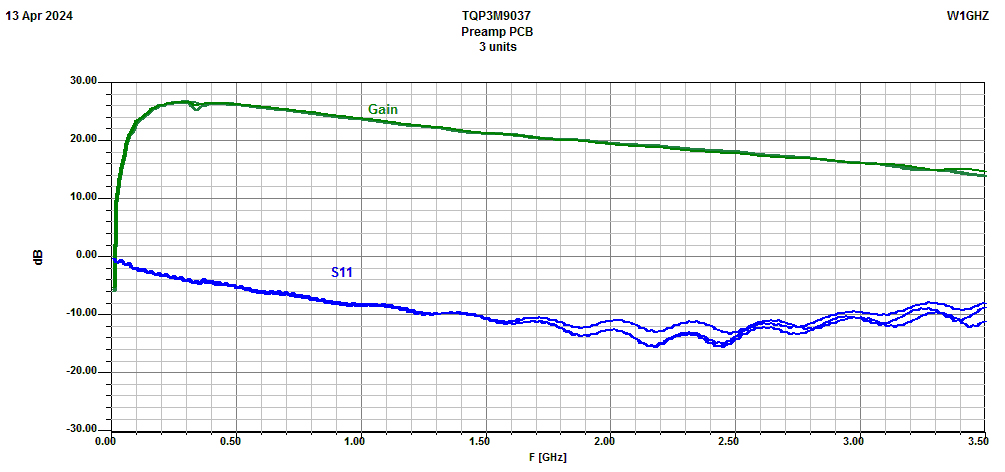 Unconditionally Stability
Will not oscillate
Performance less sensitive to impedances
Rollet’s Stability Factor:
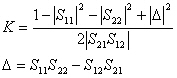 Simple StabilityGain (S21) less than Isolation (S12)
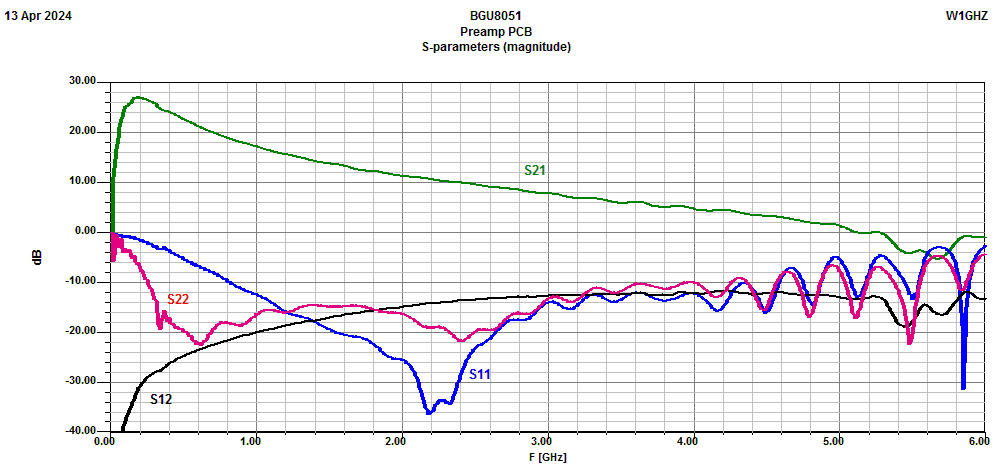 BGU8051 Noise Figure
Poor calibration at very low NF
Approximate NF based on comparison to previously measured units
144 MHz: ~ 0.25 to 0.4 dB
432 MHz: ~ 0.4 dB
1296 MHz: ~ 0.5 dB 
At Conference  (11 preamps) – R&S
144 MHz < 0.4 dB
222 MHz < 0.4 dB
432 MHz < 0.4 dB
1296 MHz 0.6 to 0.7 dB
Similar MMICs
Qorvo QPL9547 – needs bias resistor
Qorvo TQP3M9036 – no resistor
Qorvo TQP3M9037 – no resistor

All fit same preamp PCB
All Unconditionally Stable
NF 144 -  slightly higher, 1296 ~ same
Better  at 2.3 and 3.4 (0.86 to 1.36 dB)
Comparison of 4 MMIC types
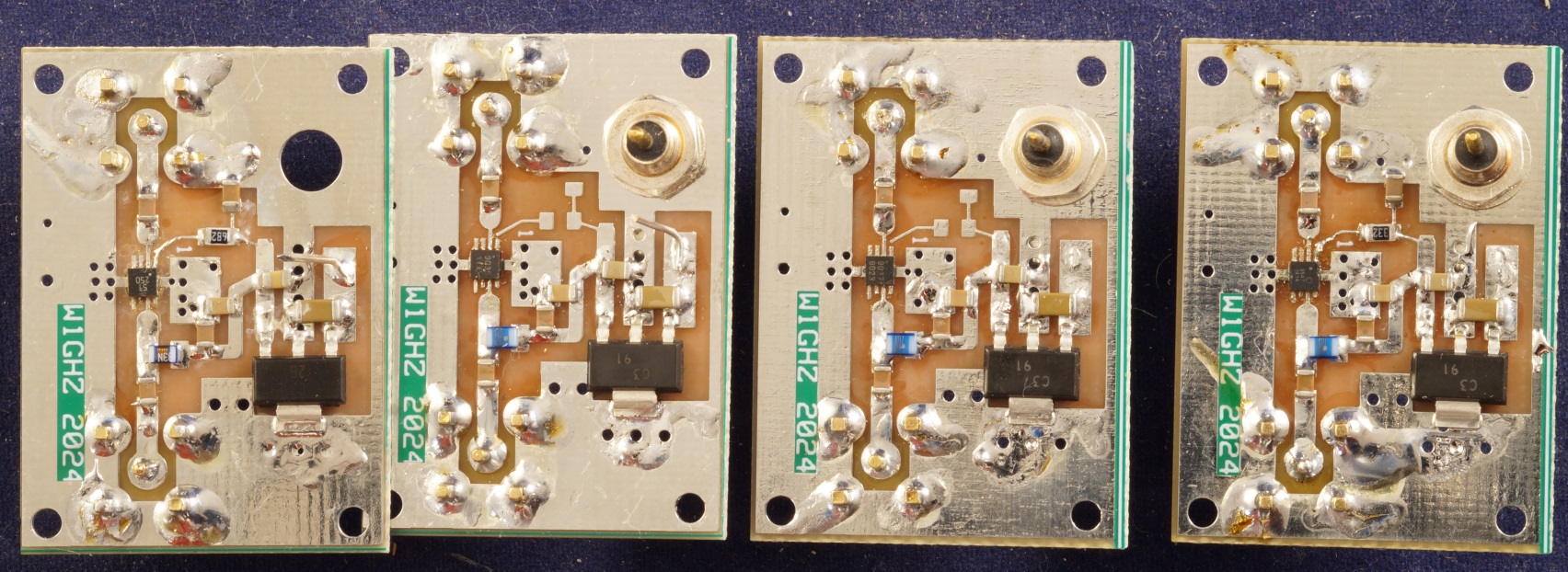 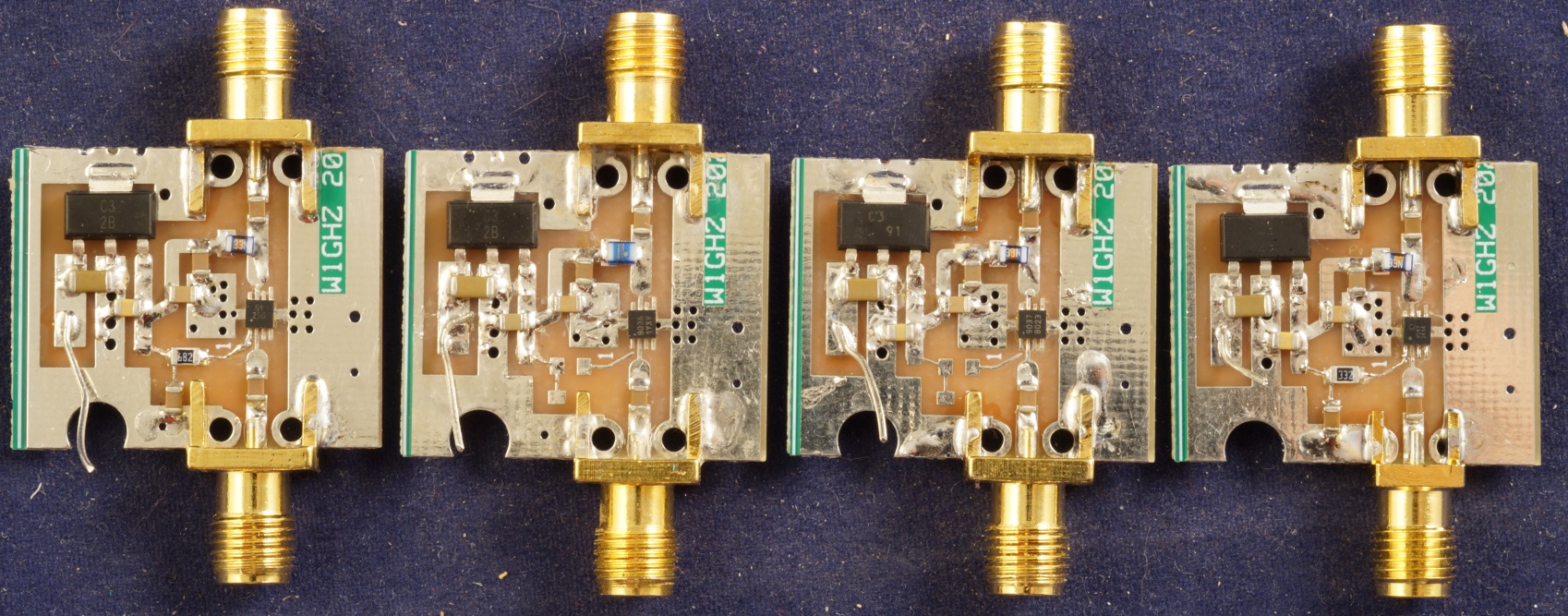 Comparison of 4 MMIC types
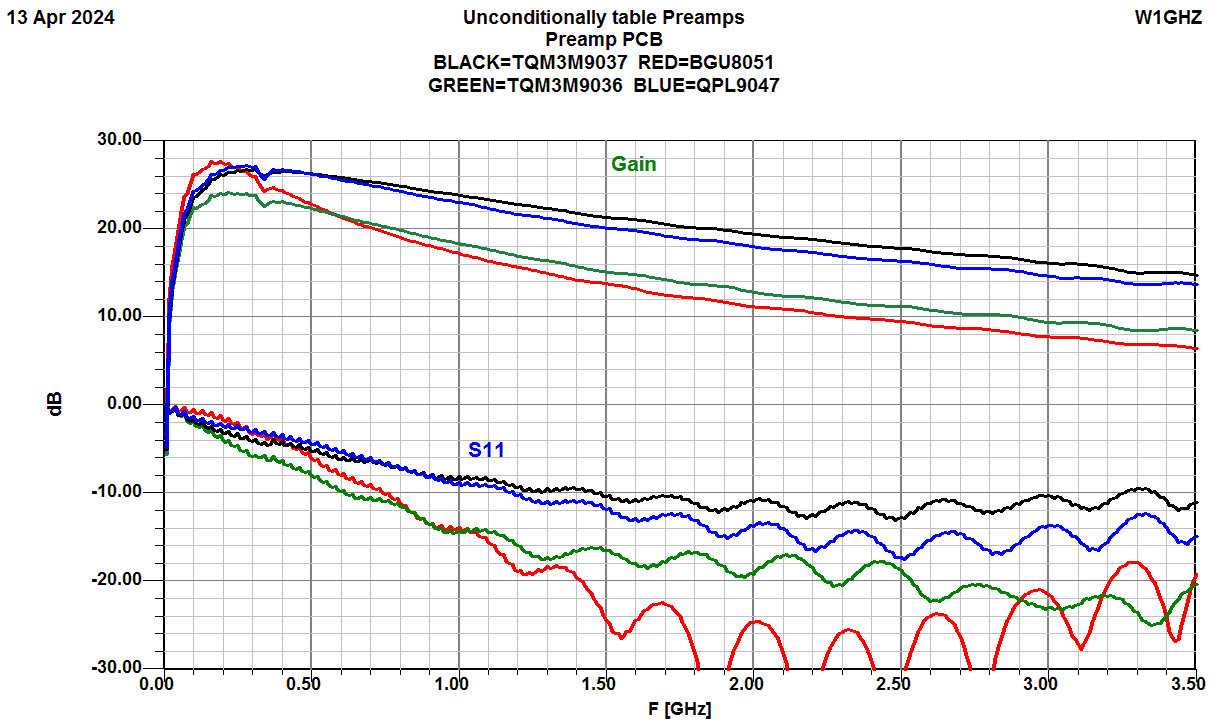 Comparison of 4 MMIC types
All have comparable Noise Figure up to 1296
QPL9547 and TQP3M9037 better gain to 3.4 G
This PC board not good at 5760
Package
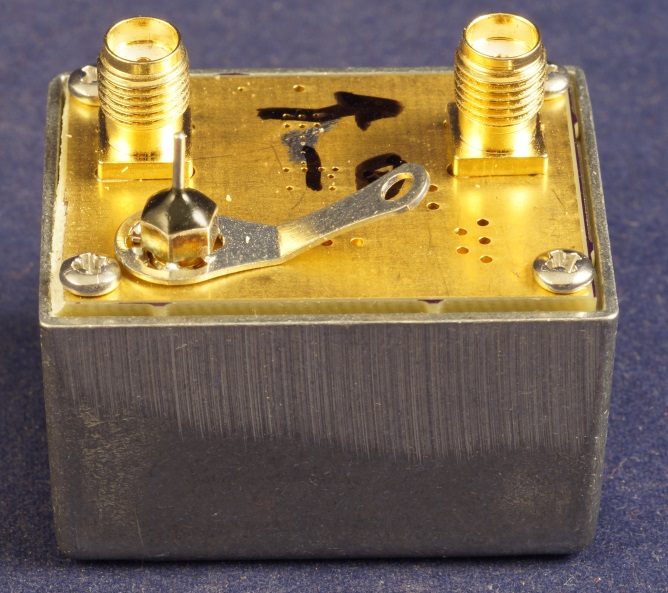 PC board fits in smallest Pomona box


Fits fine in small Altoids tin
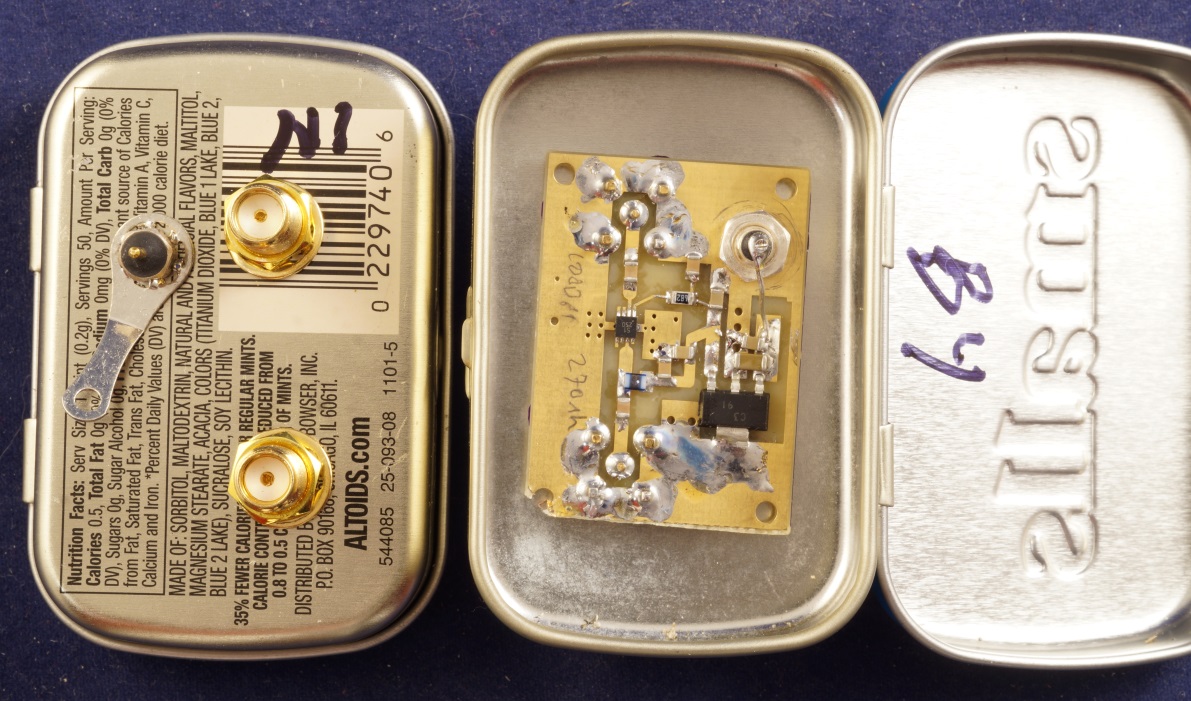 ebay module - TQP3M9037 LNA
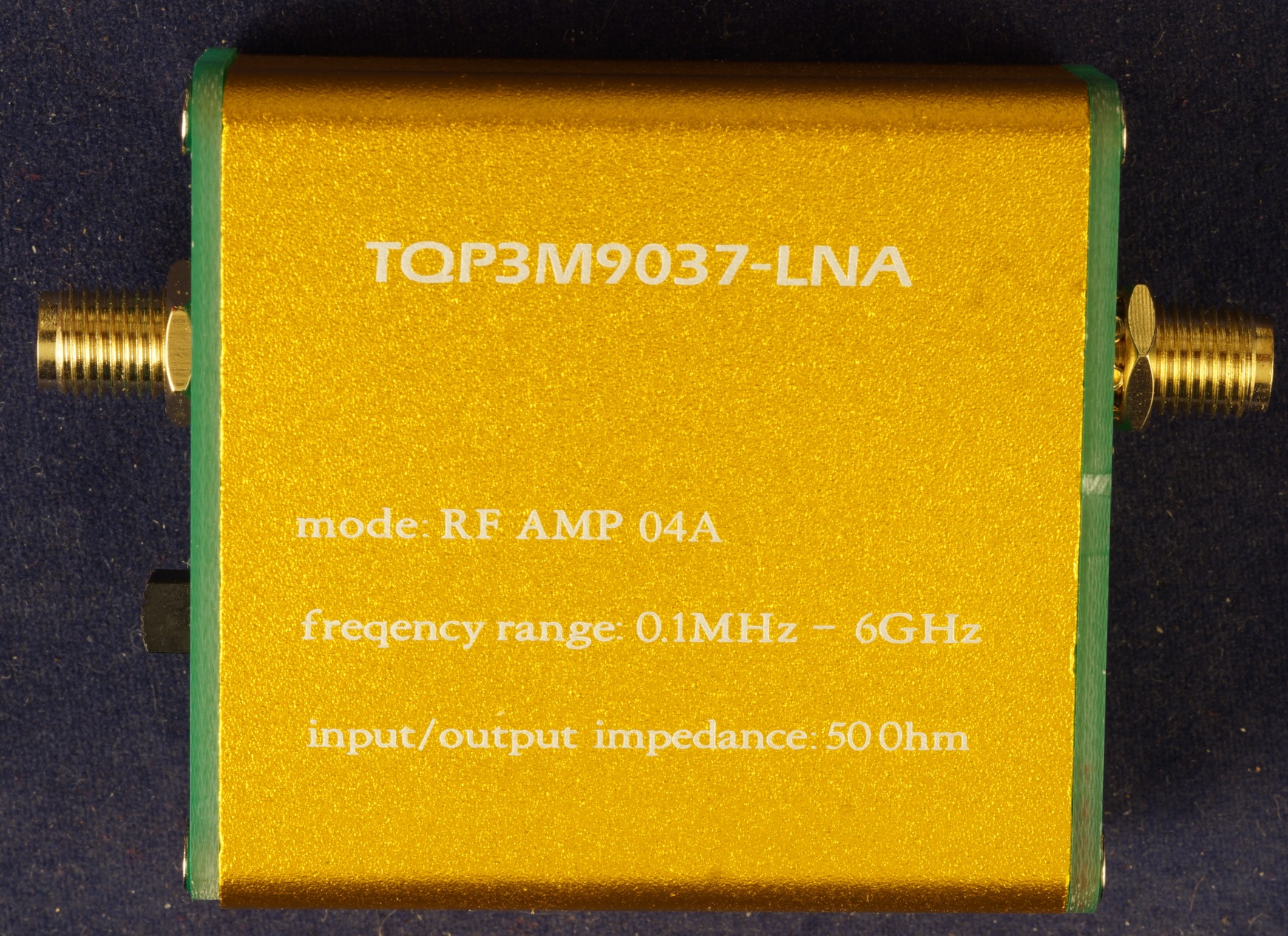 ebay module - TQP3M9037 LNA
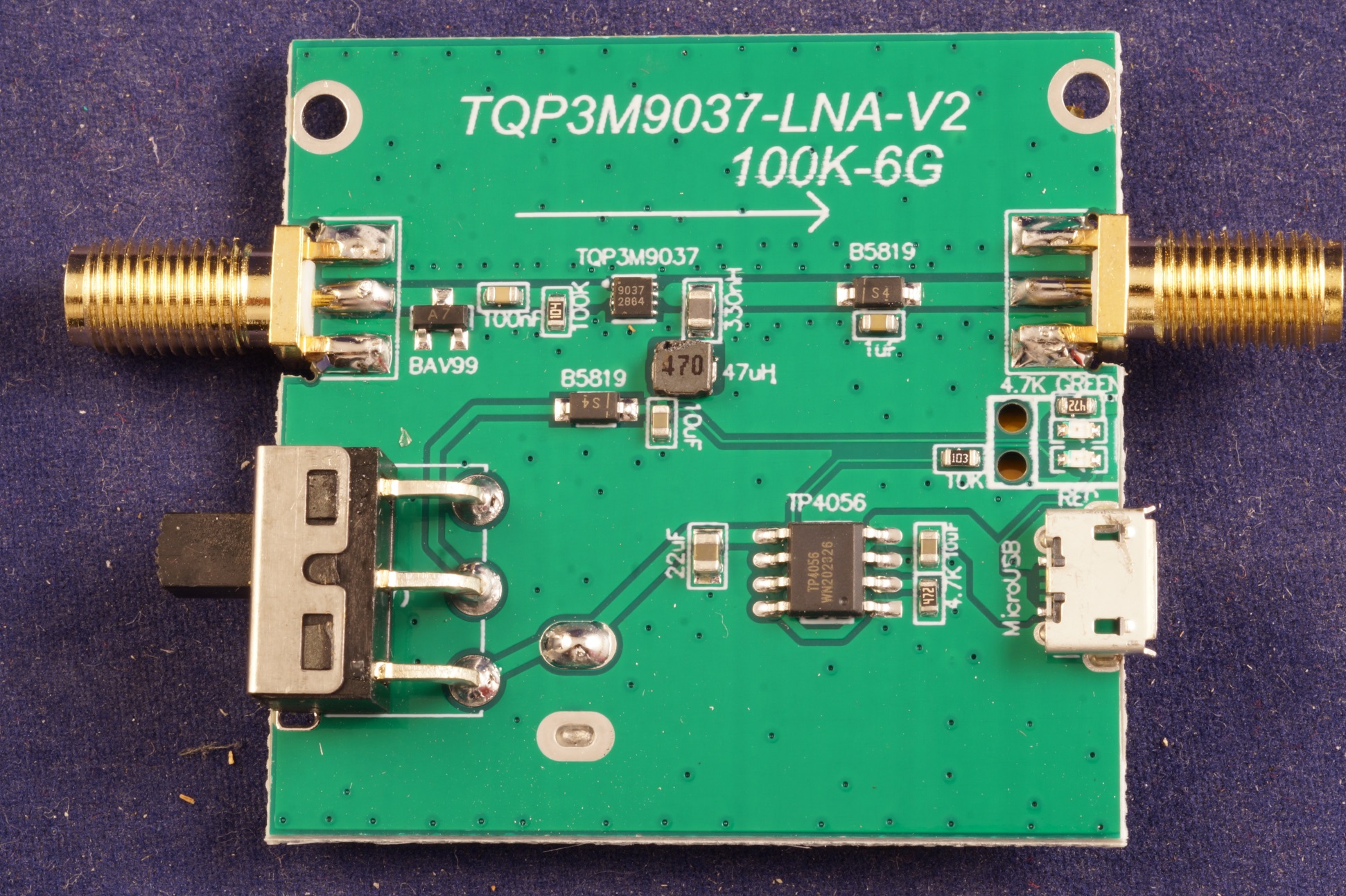 ebay module - TQP3M9037 LNA
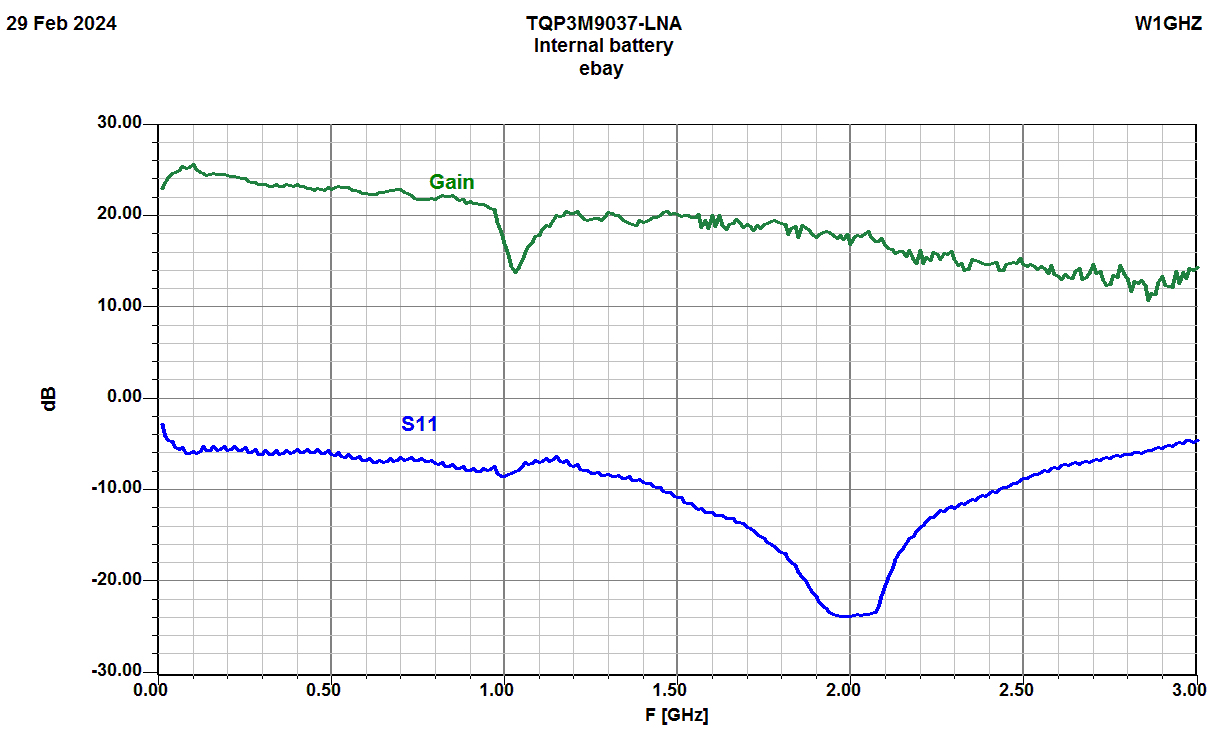 MMIC Preamps
Very low Noise Figure
Simple
Unconditionally stable
No tuning (you can try for better NF)
MMICs from Mouser - $3 to $5
PC boards available if there is interest
Toaster Oven soldering (tnx N1JEZ)
No tuning
No tune preamp
No tune SSPA
No tune transverter
Fixed calling frequency

Who needs a tuning tool?
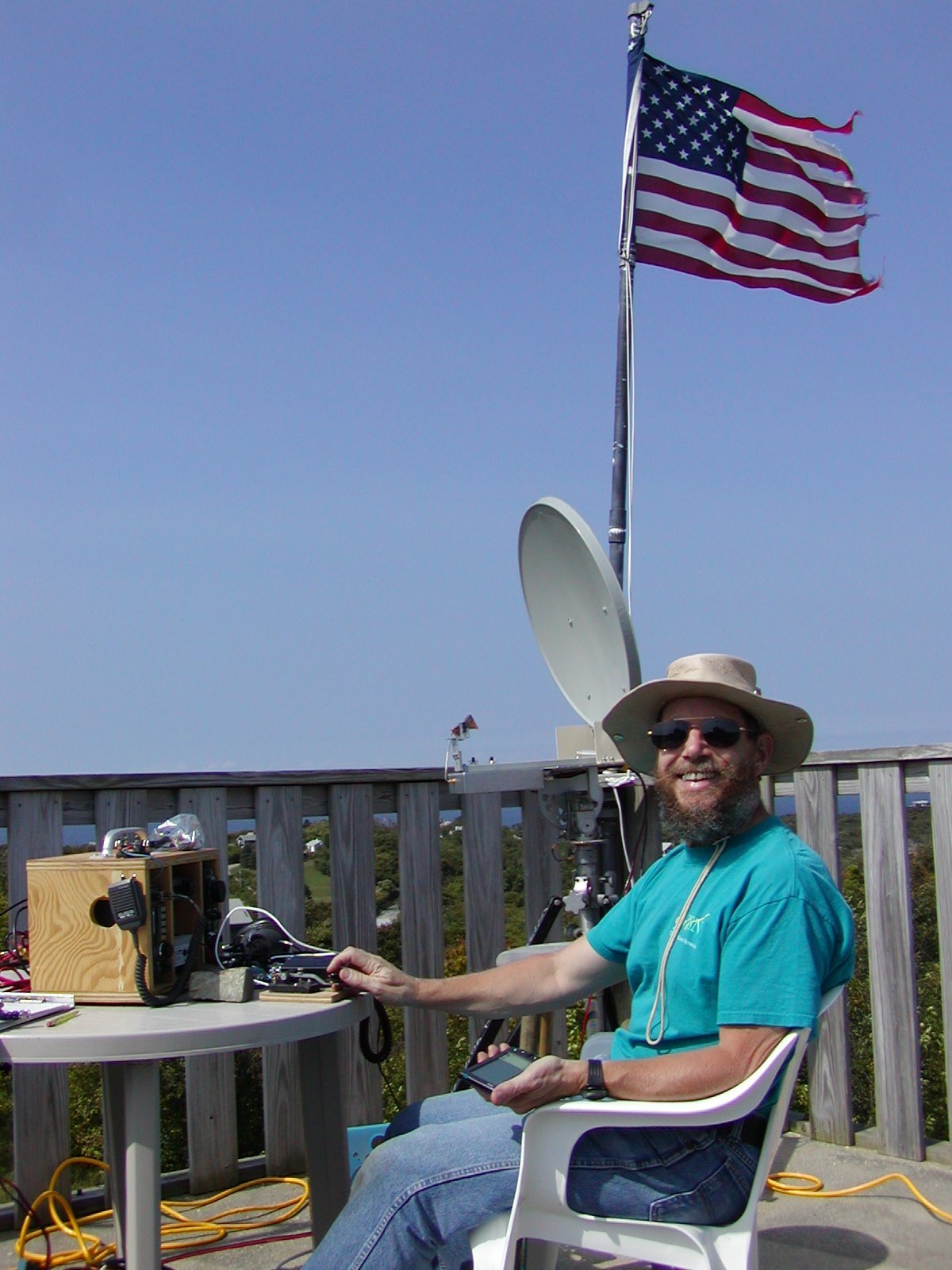 www.w1ghz.org